Communications Working Group (CWG)
MEMBERS *CWG term ends June 2016
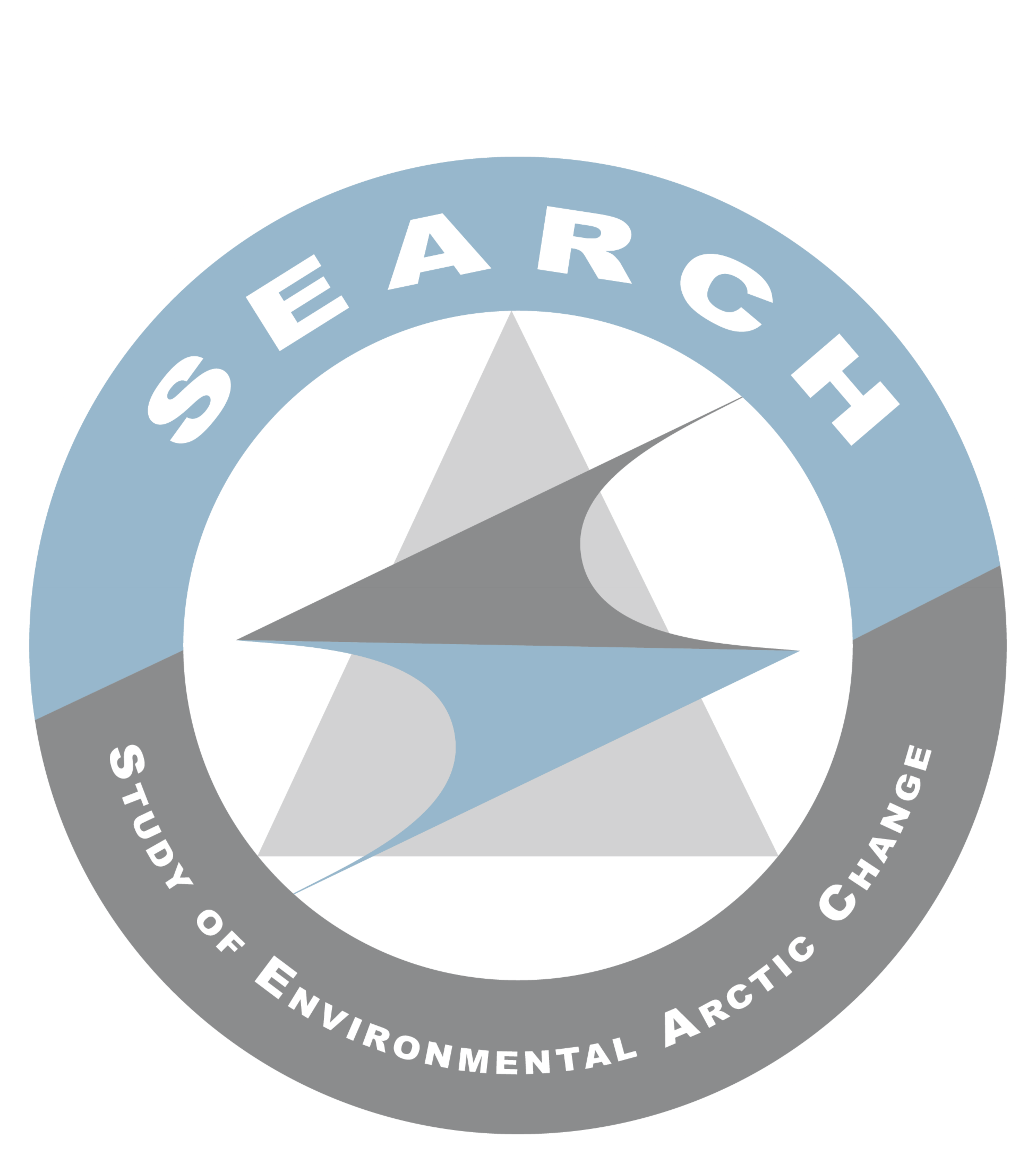 Key Goals
To communicate the State-of-the-Science including advances, future directions, and needs in order to achieve SEARCH’s science goals.

To listen and respond to requests for information, tools, and resources from our key audiences and to provide science-based answers to questions, information, and facilitation.
 
To facilitate SEARCH networking among, stakeholders, agencies, scientists and decision makers to achieve SEARCH’s science goals and to better address stakeholder needs through Arctic research. 

To provide a consistent, unified, and concise message of SEARCH’s mission and role in the Arctic community.
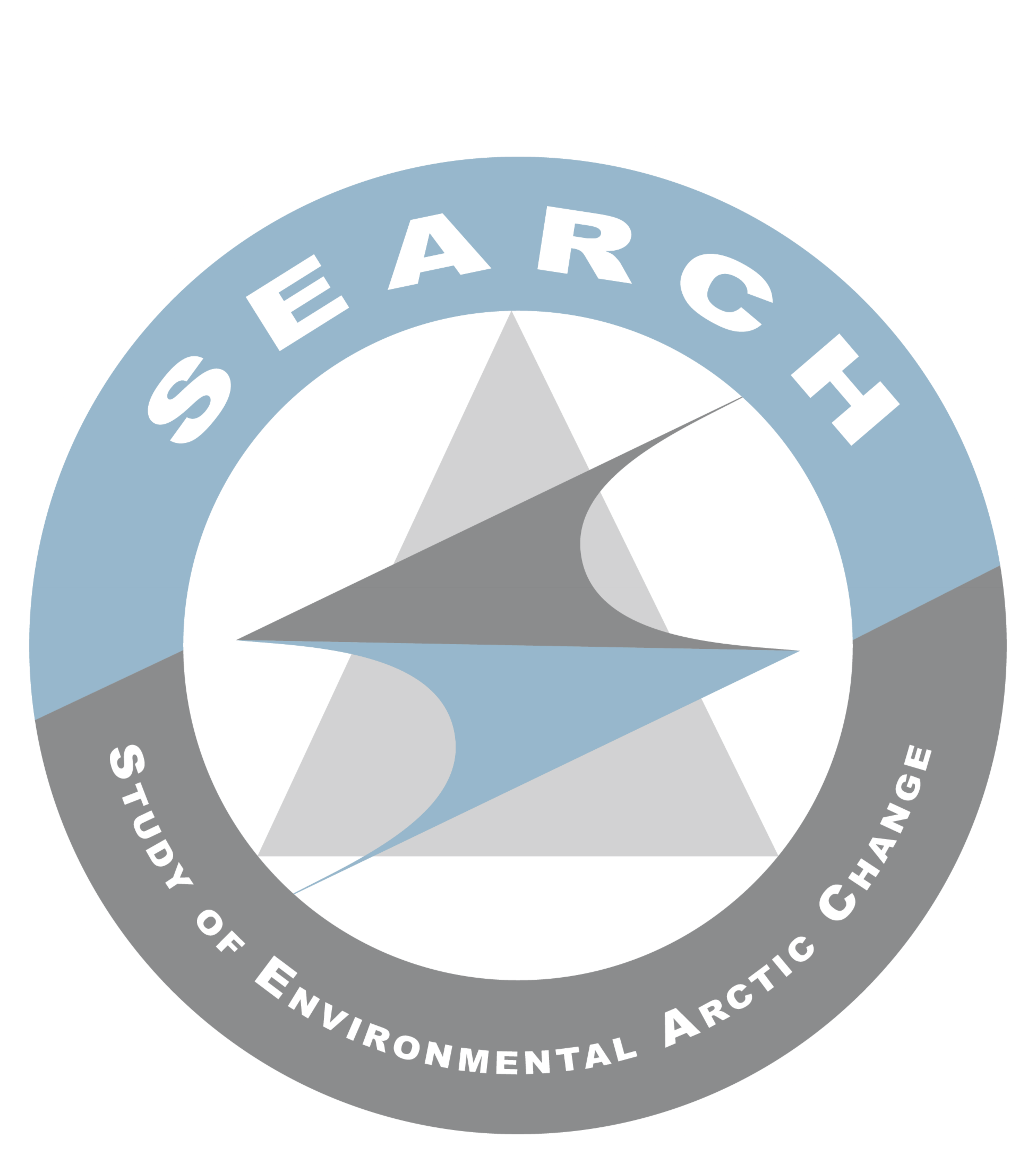 Key Topics
Arctic community resilience, sustainability, and adaptation to environmental change
Arctic 2050/scenarios
Cross-cutting science topics and syntheses (sea ice, land ice, permafrost)
Arctic Observing Network
Understanding and predicting consequences of changing Arctic sea ice
Understanding how degradation of near-surface permafrost will affect Arctic and global systems
Predicting future land-ice loss and impacts on sea level
Understanding societal and policy implications of Arctic         environmental change
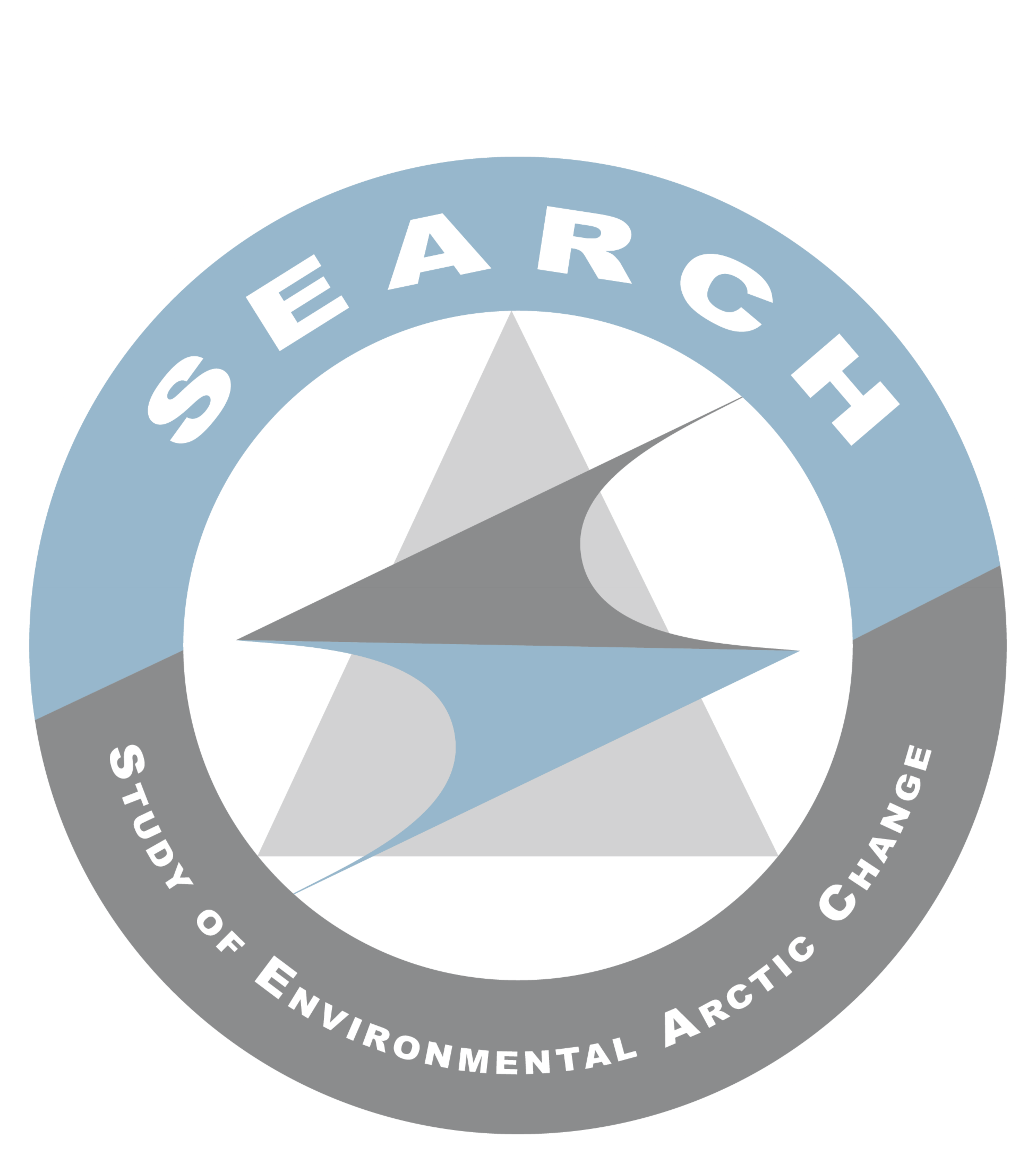 What is SEARCH?
How do we provide a consistent, unified, and concise message of SEARCH’s mission and role in the Arctic community?

Clear mission statement
Tagline
Elevator speech
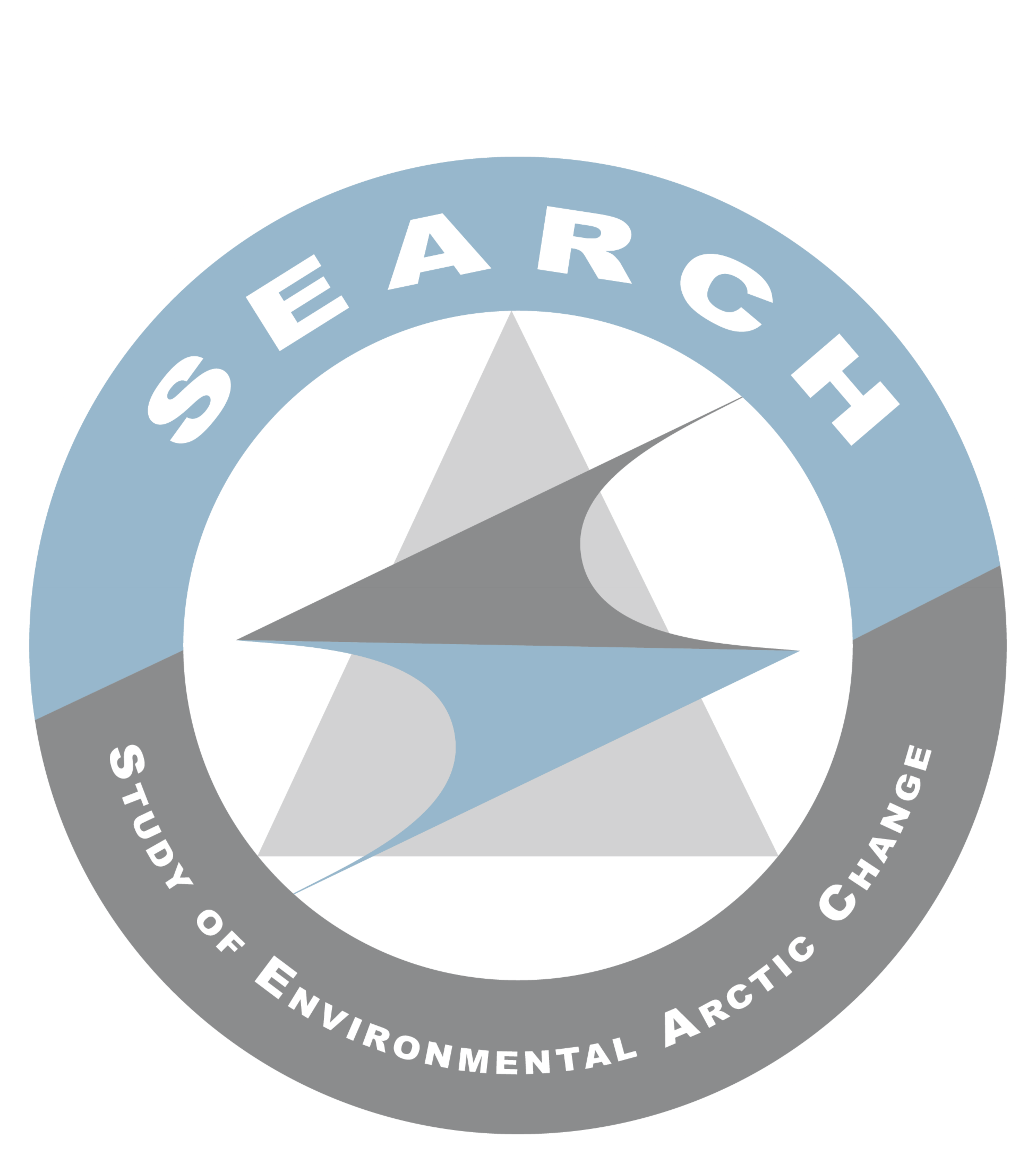 Hint: we should all have the same answer
The Mission
Advancing and communicating scientific understanding to help society respond to a rapidly changing Arctic    
OR
Advancing and communicating scientific understanding of Arctic system processes to help society respond to a rapidly changing Arctic
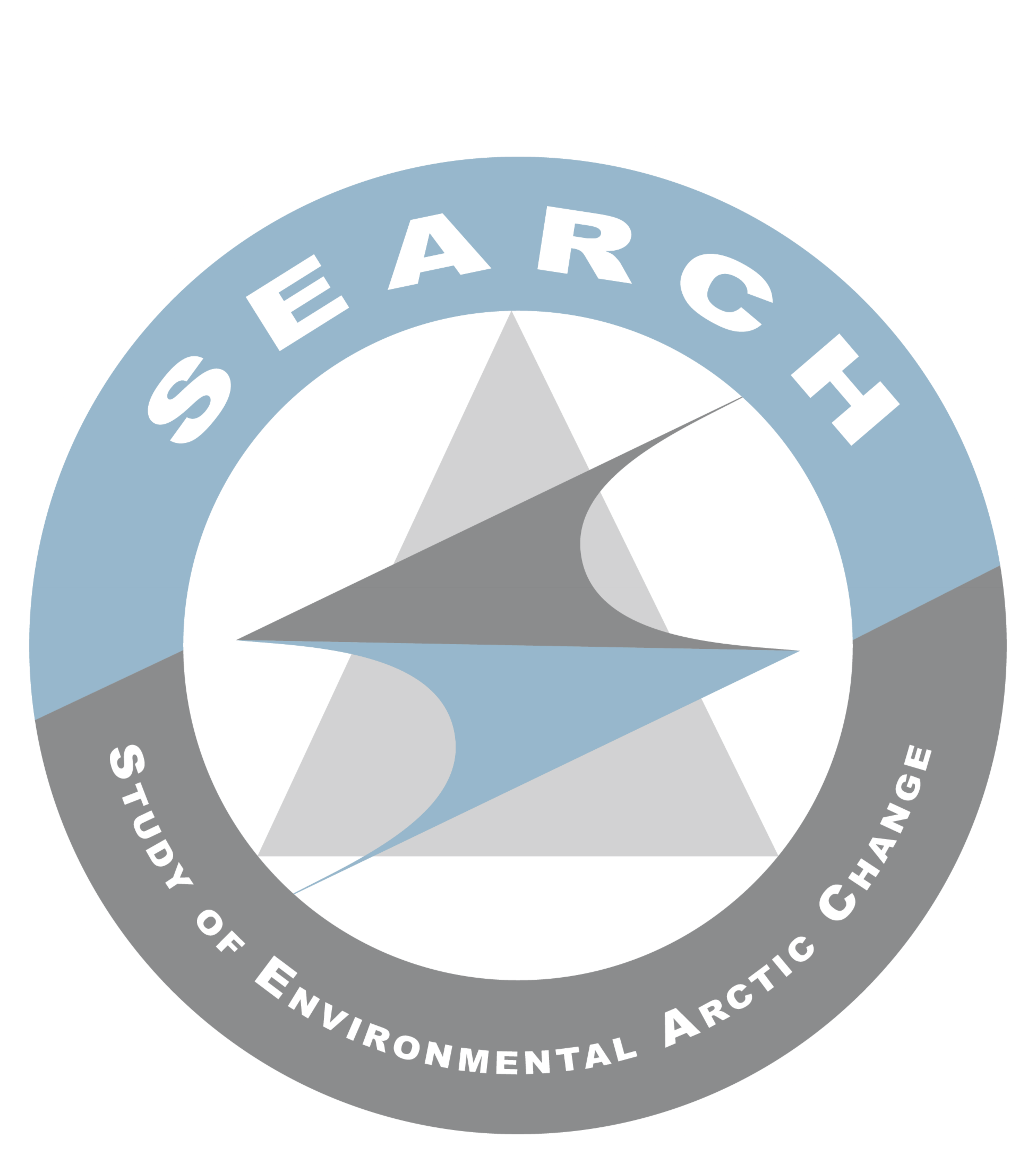 Tagline
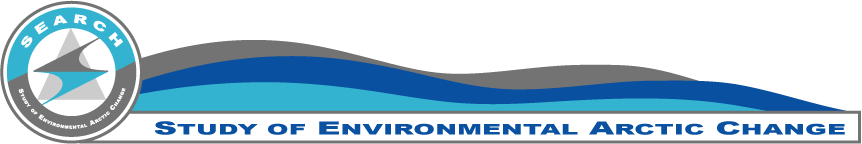 Advancing knowledge for action in a rapidly changing Arctic
SEARCH: Advancing knowledge for action in a rapidly changing Arctic

Other versions:
SEARCH: Advancing actionable science for a rapidly changing Arctic
SEARCH: Advancing knowledge for response in a rapidly changing Arctic
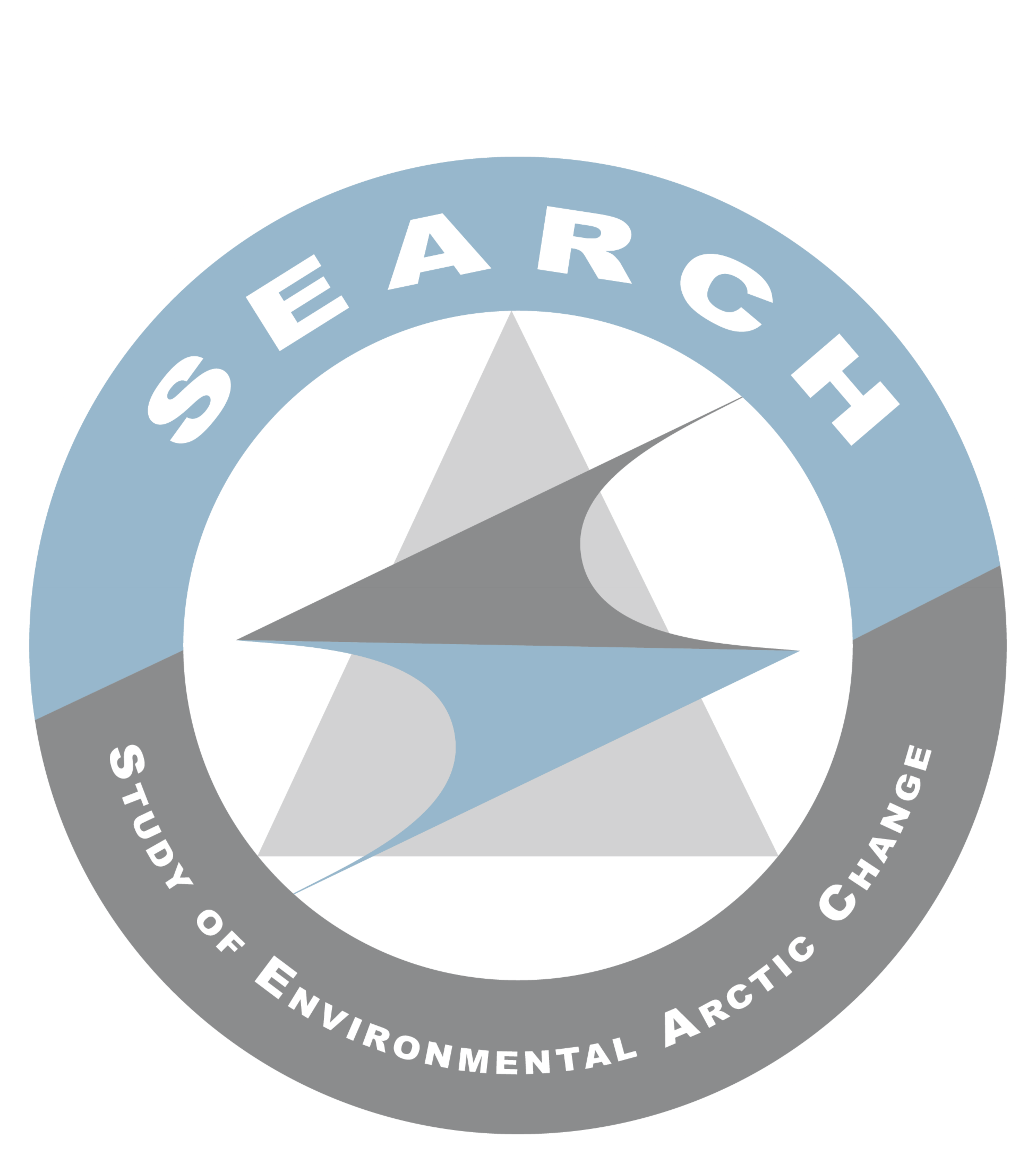 Elevator Pitch
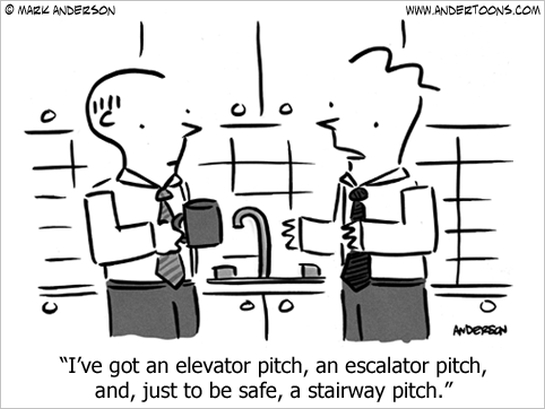 The Study of Environmental Arctic Change (SEARCH) advances scientific knowledge of Arctic system processes to inform societal responses to Arctic change. Currently, SEARCH focuses on how diminishing sea ice, degrading permafrost, and shrinking land ice impact both Arctic and global systems. Emphasizing “knowledge to action”, SEARCH promotes original and collaborative research, synthesizes research findings, and broadly communicates the resulting knowledge to Arctic stakeholder, residents, policy-makers, and the public. As a collaborative program of Arctic researchers, funding agencies, and other stakeholders, SEARCH maintains a flexible and crosscutting structure in order to remain responsive to new challenges and opportunities in a rapidly changing Arctic, and to provide science-based answers to decision-makers’ most pressing questions.
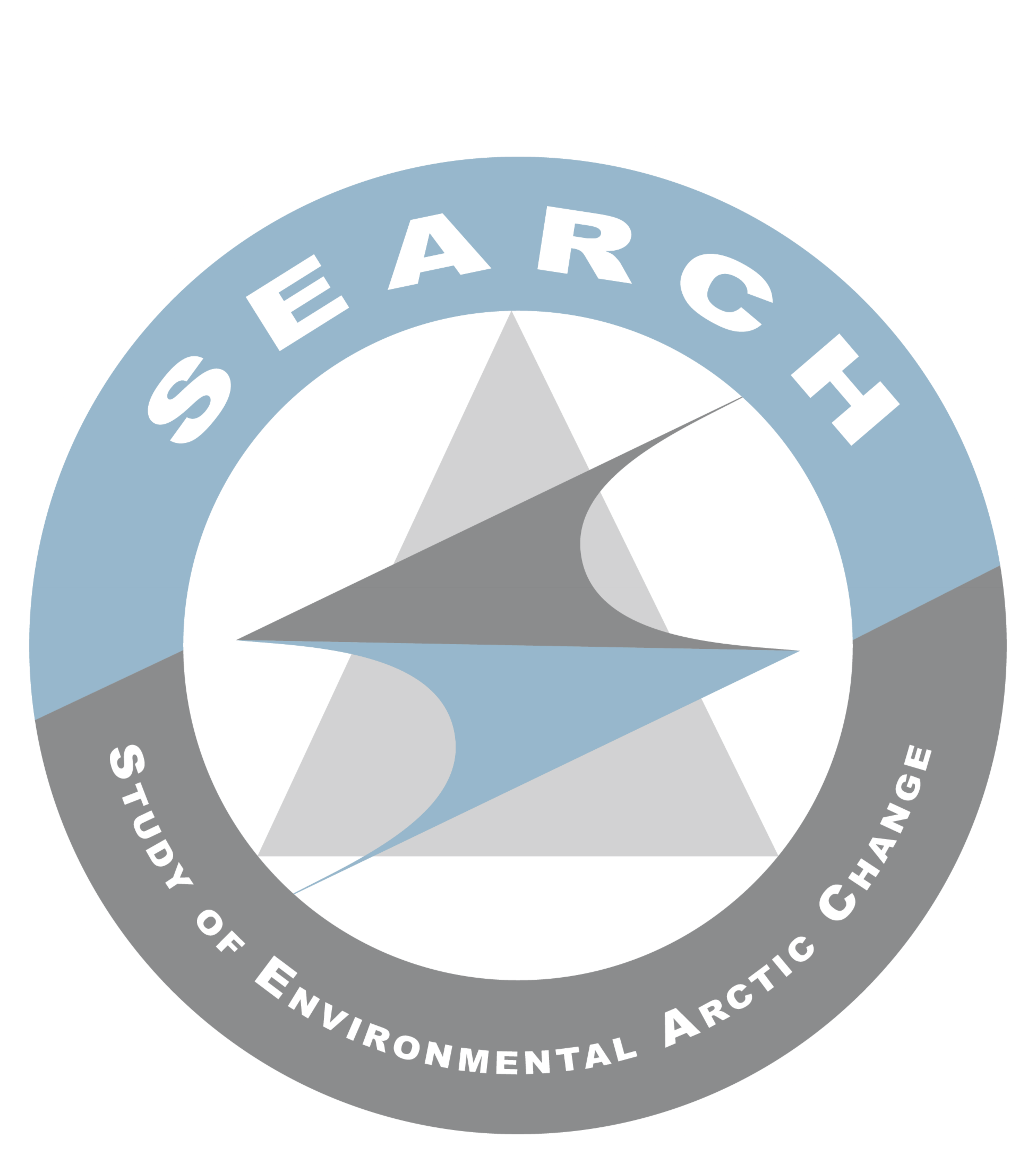 Key Audiences
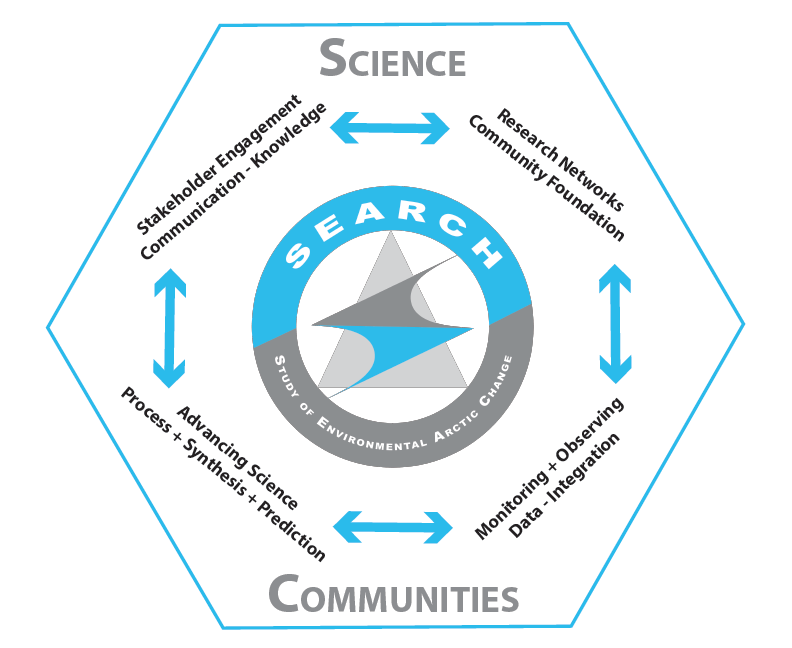 Two types of communication:

Listen & Inform
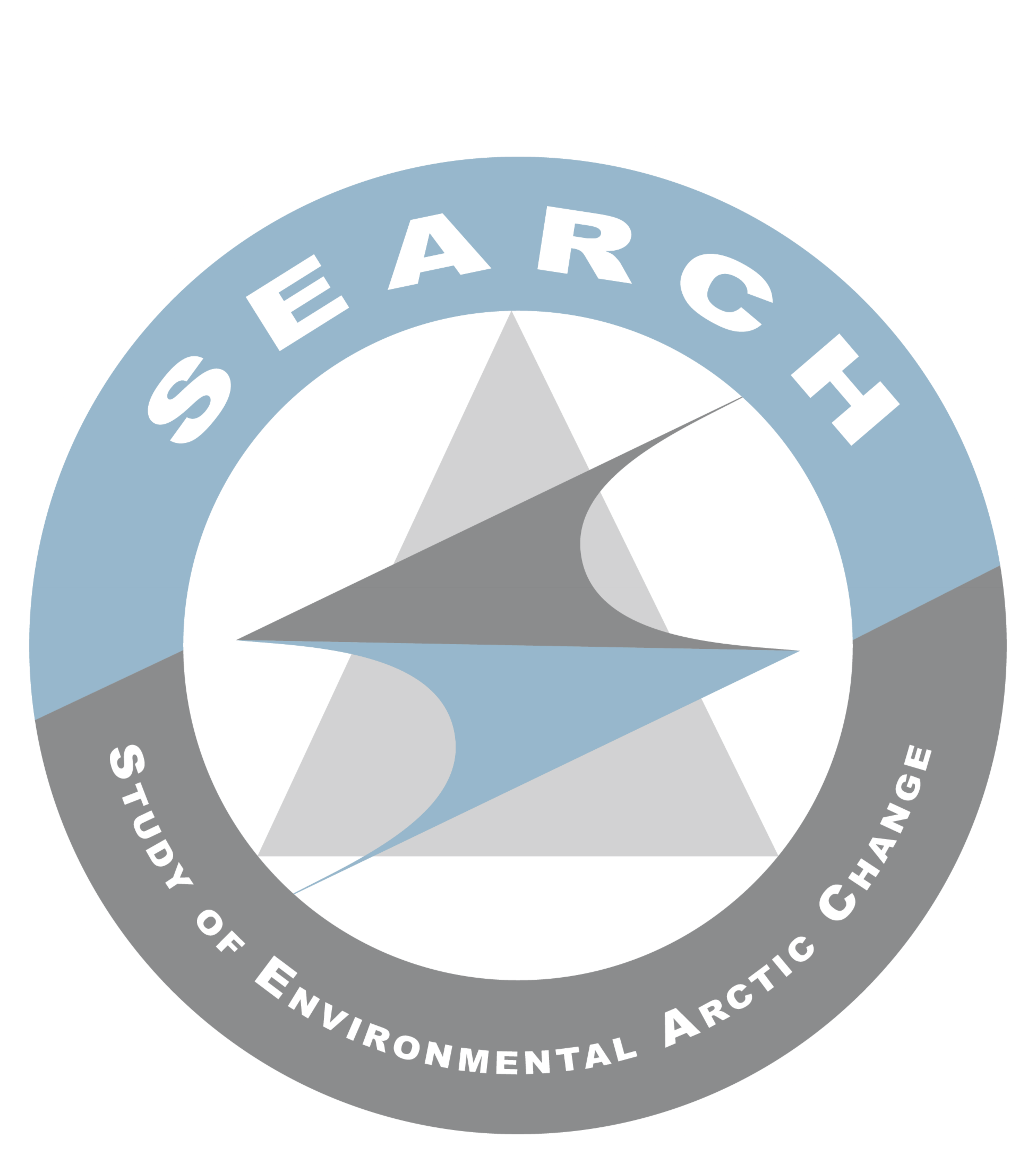 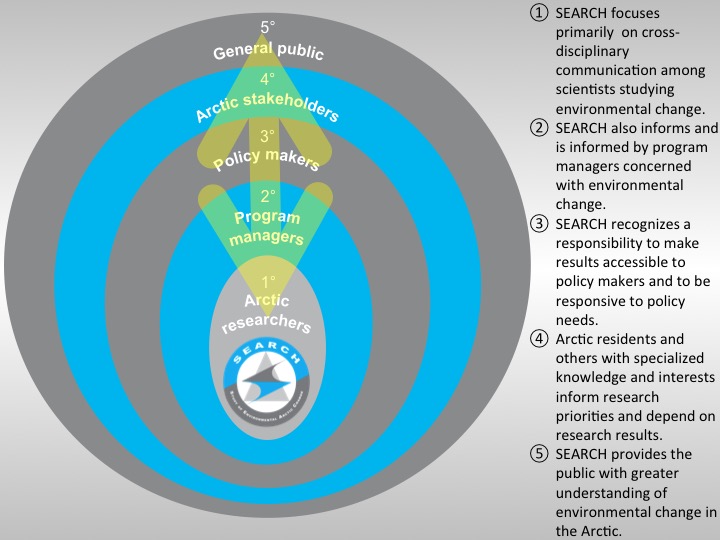 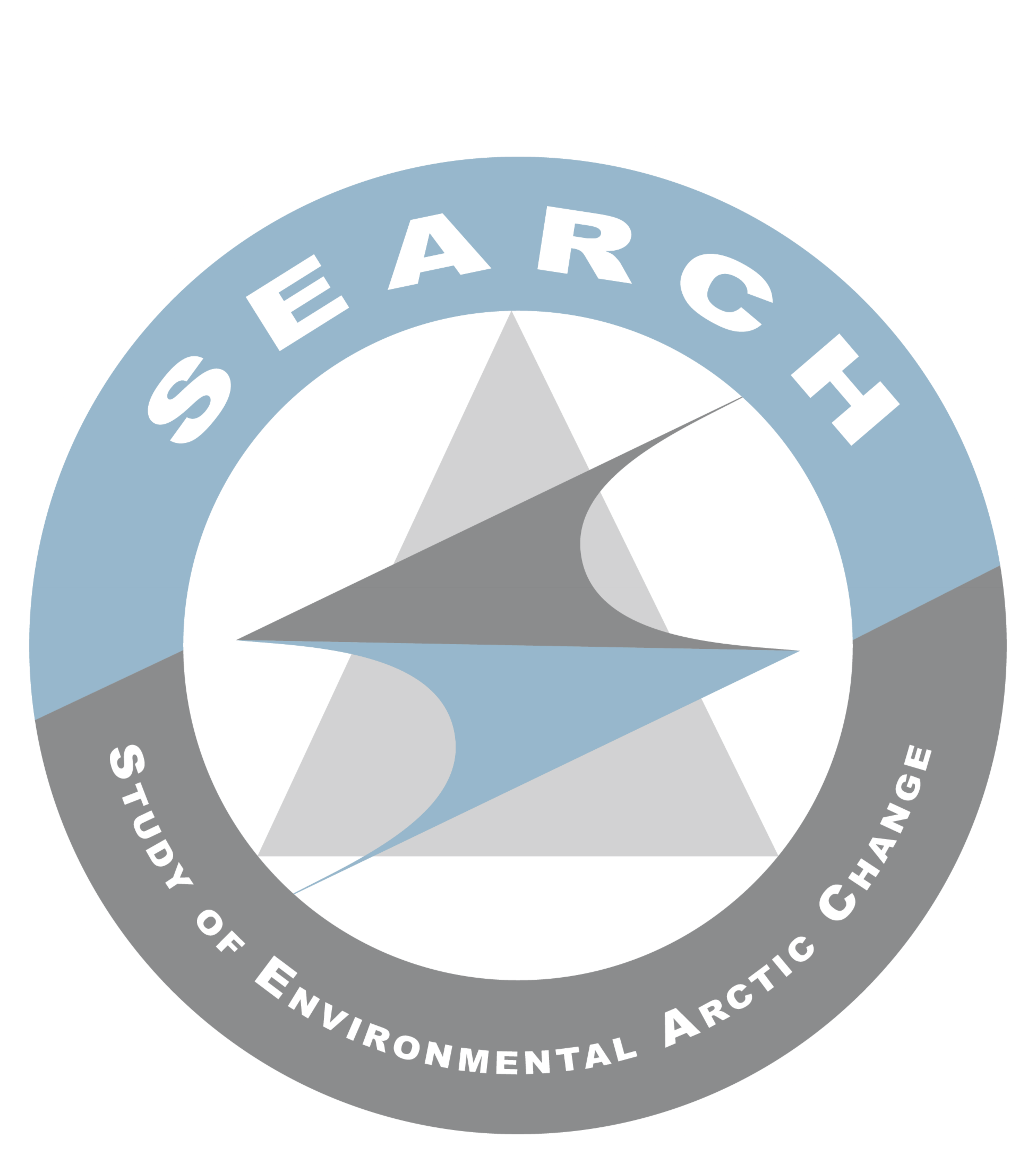 INFORM
PERMAFROST
S
T
A
K
E
H
O
L
D
E
R
S
POLICY
MAKERS


DECISION 
MAKERS


AGENCIES


RESIDENTS


MEDIA


PUBLIC
SEA ICE
LAND ICE
S
E
A
R
C
H
LISTEN
PERMAFROST
S
T
A
K
E
H
O
L
D
E
R
S
POLICY
MAKERS


DECISION 
MAKERS


AGENCIES


RESIDENTS


MEDIA


PUBLIC
SEA ICE
LAND ICE
S
E
A
R
C
H
Draft Prism Model
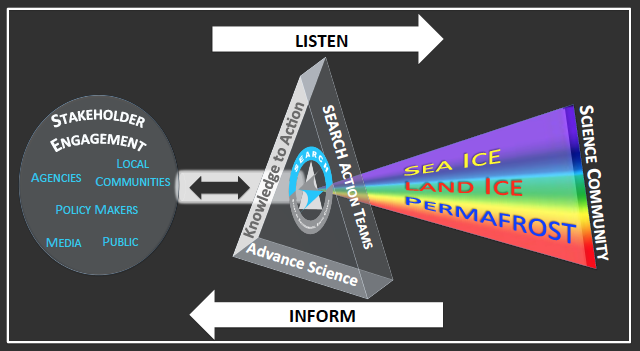 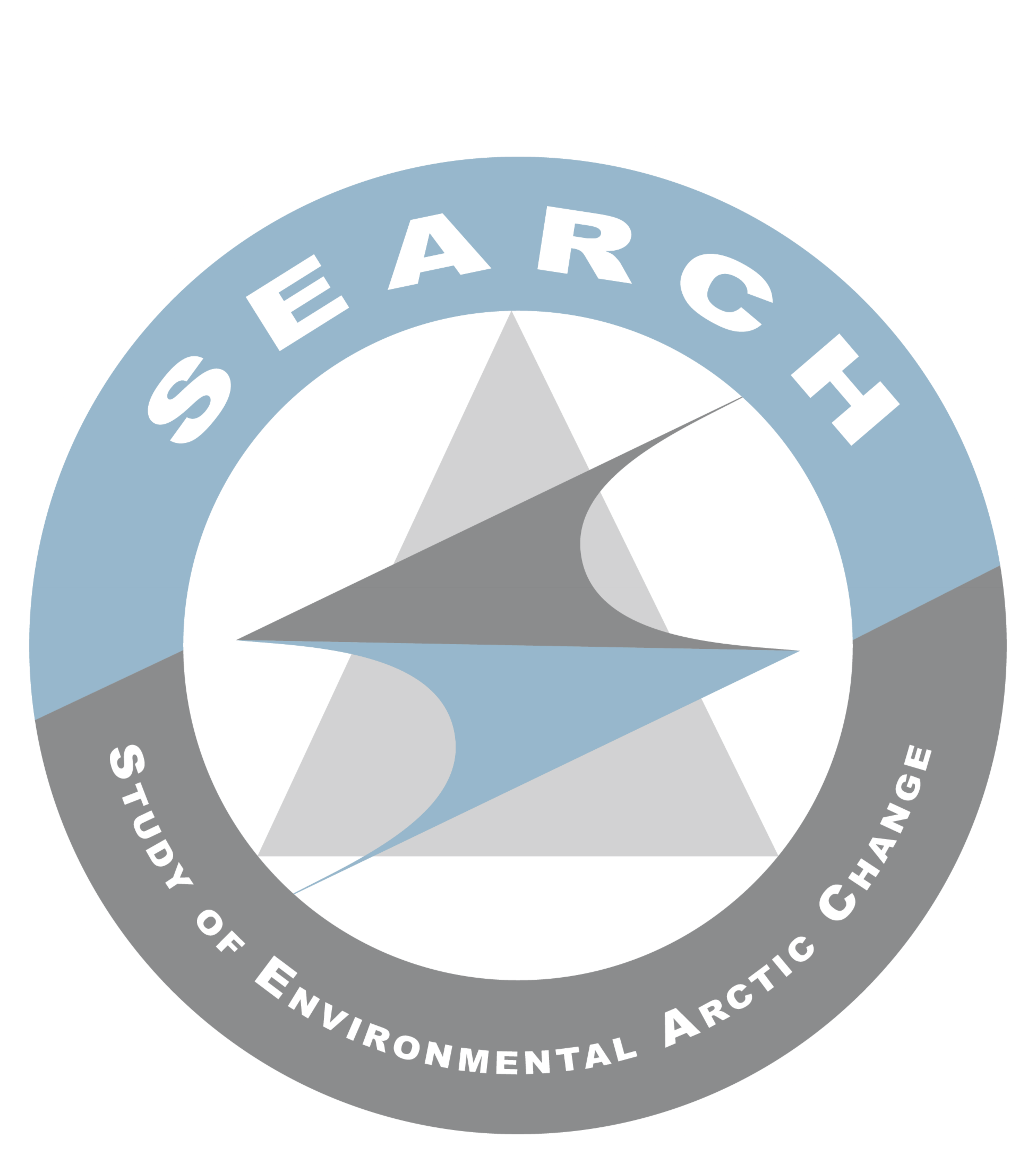 Draft Prism Model
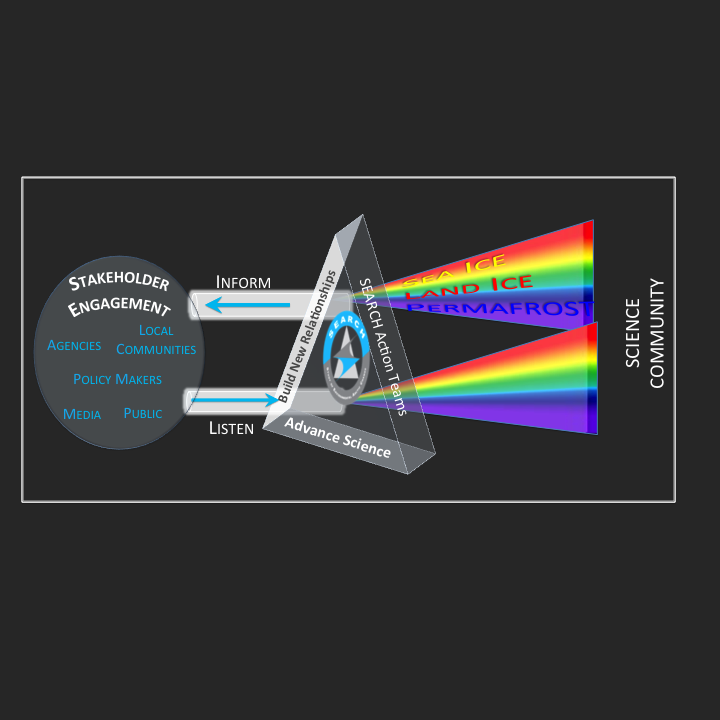 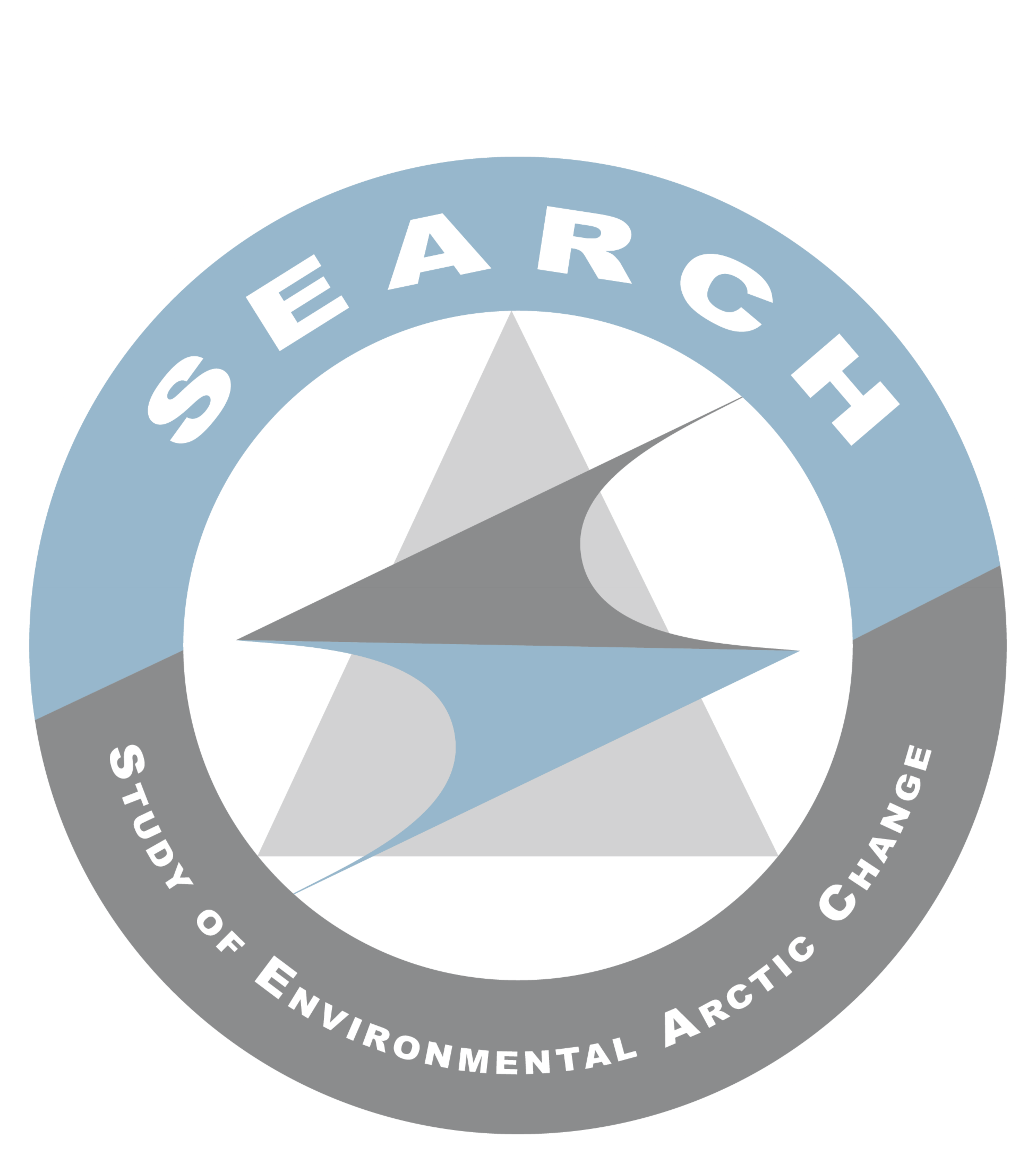 Communication Matrix
Audiences
Communication products
Tools/formats

Where are we most effective?
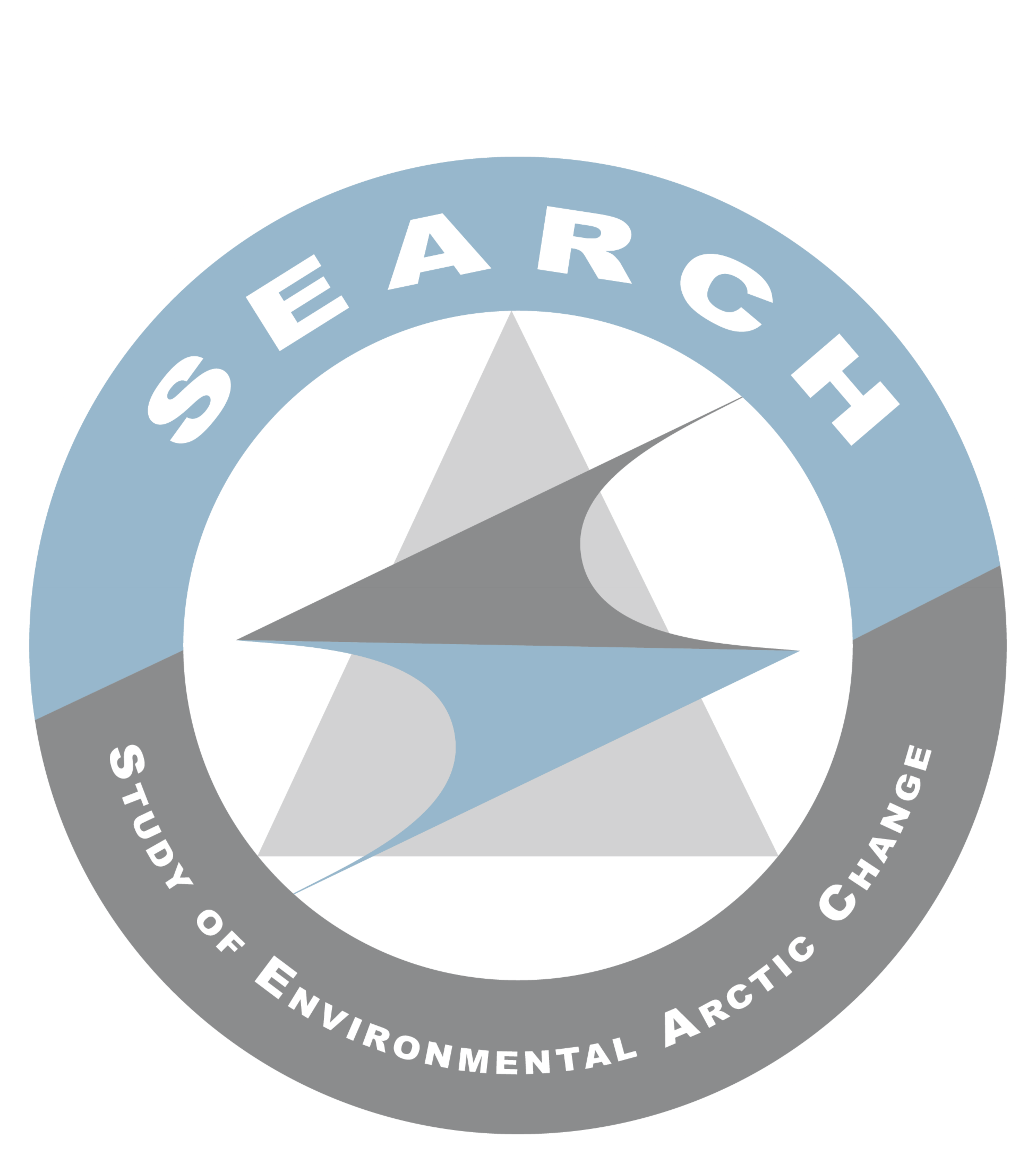 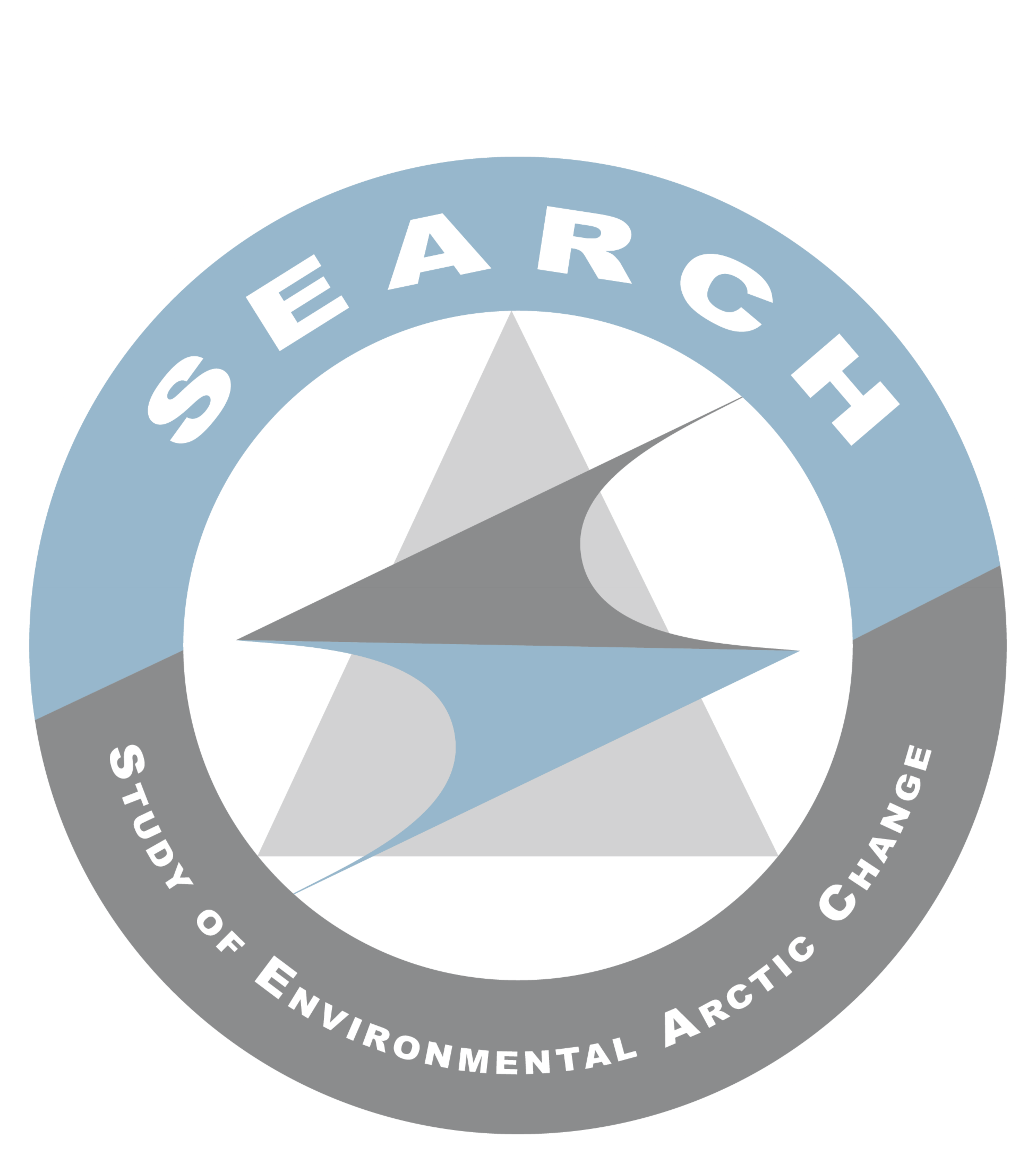